Why (Not) Include Procurement in Regional Trade Agreements?
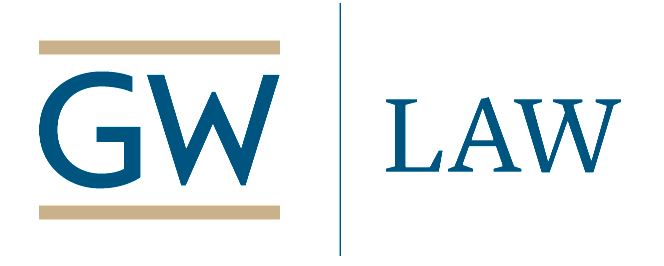 Christopher Yukins
George Washington University Law School
November 3, 2022
Assessment
Reasons public procurement provisions included – three historical phases
Post-World War II:  Non-discrimination and national treatment
Latter part of 20th century – non-tariff barriers to trade
Now:  forum for exchanging best practices
Reasons not included
Stove-piped bureaucracies
Need:  accountability
Opposition from local economic elites
Need:  structured outreach
Issues to address
Non-tariff barriers to trade
Technical standards
Corruption: exclusion, debarment, cooperation in exchanging vendor information
Opens opportunity for dialogue among communities